校園突發事件處置原則
—以歹徒入侵校園、隨機殺人
  以及爆料物等人為災害狀況為例
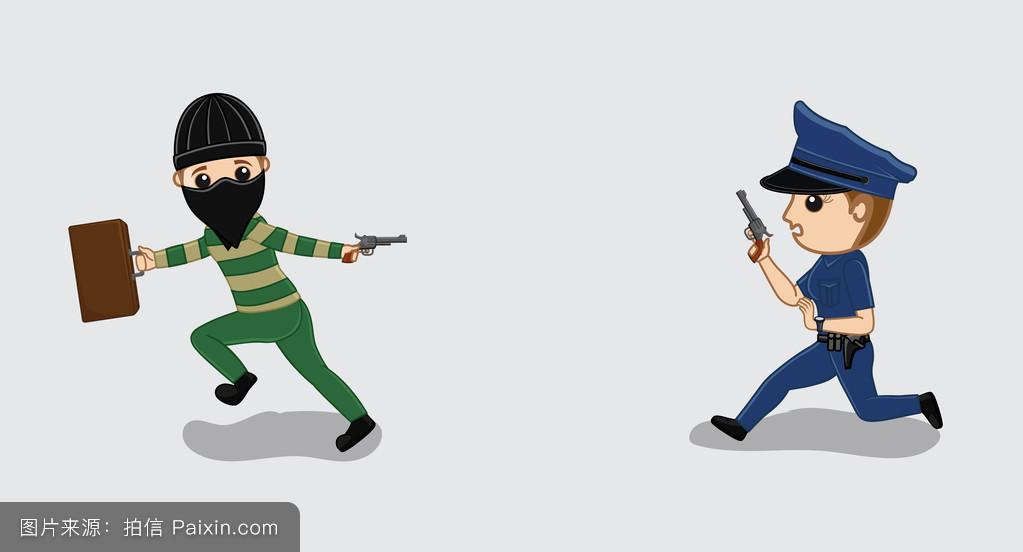 主講者：康麗娟
請問
․有哪些人會有企圖的闖進學校？
․這些人最喜歡在什麼時候進入學校？
․教師不在時。       ․課間、午間休息時。
․上課前、放學後。   ․天氣燥熱時。 
․慶典、活動多時。   ․寒暑假期間。
․他們最可能會在學校的那些地方？
廁所、地下室、樓梯間、屋頂陽台、校園死角等偏僻隱蔽處
運動或遊戲場所、專科教室、活動中心…
․這些人進入學校有可能做什麼事？
遊蕩、偷竊、侵擾、破壞、衝突…
2015年5月29日人魔闖校園 小二女遭割喉29歲失業男子龔重安闖入文化國小，隨機挑選一名小二女童在廁所將她割喉殺害，龔男犯後打電話報警「我殺人了！」，被逮後自稱受幻聽責備「很沒用」，因壓力大，決定「奪命紓壓」。
2015年7月20日「我要學鄭捷殺人」 三峽國中生持菜刀砍2人新北市三峽昨晚也發生國中生隨機砍人案，一名15歲國中生接近晚間11點時，在三峽北大特區持菜刀沿街砍傷1男1女，所幸都沒生命危險，警方在台北大學側門附近將嫌犯逮捕，沒想到他竟大喊：「我要學鄭捷殺人！」
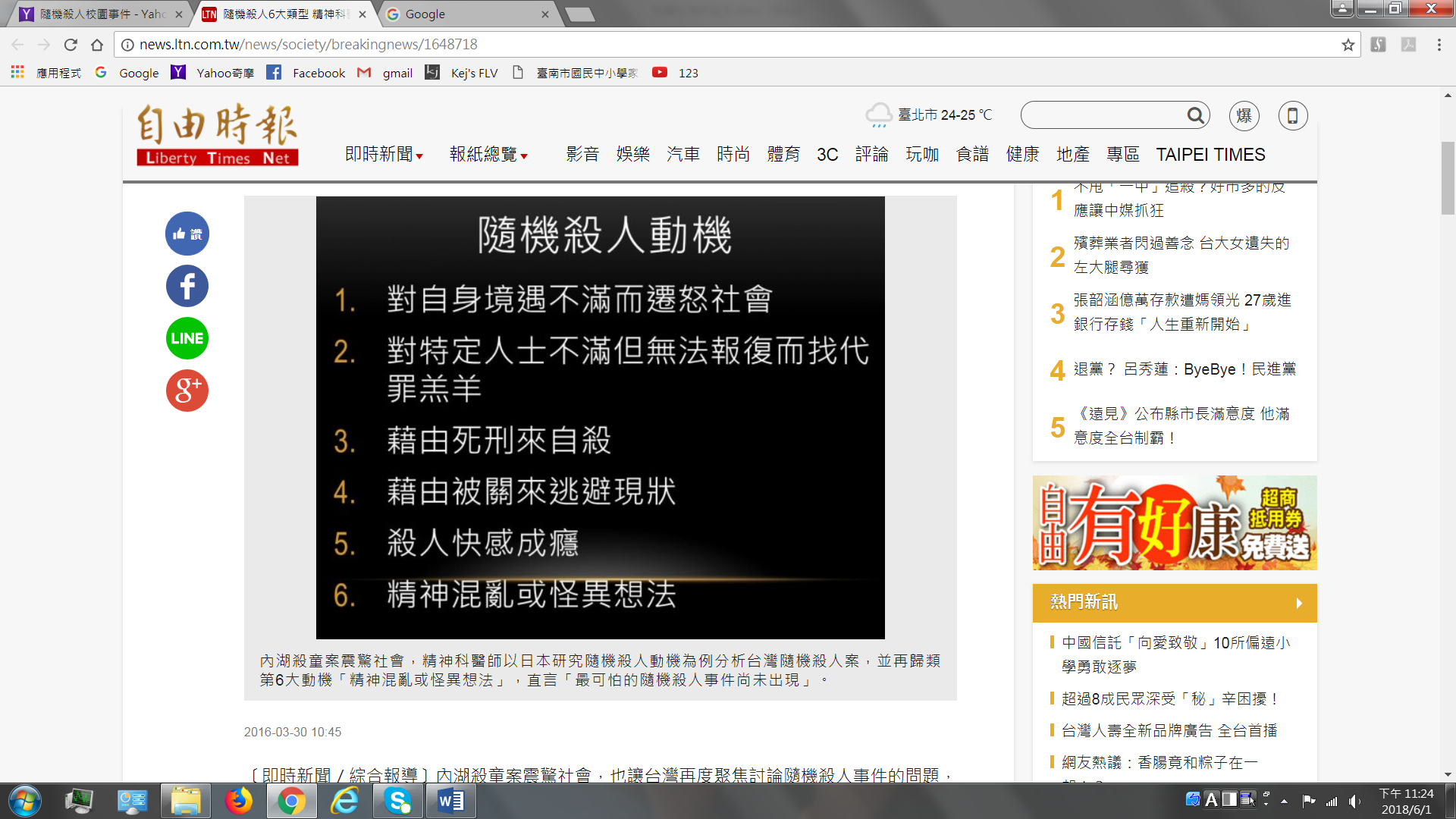 隨機殺人6大類型之台灣案例
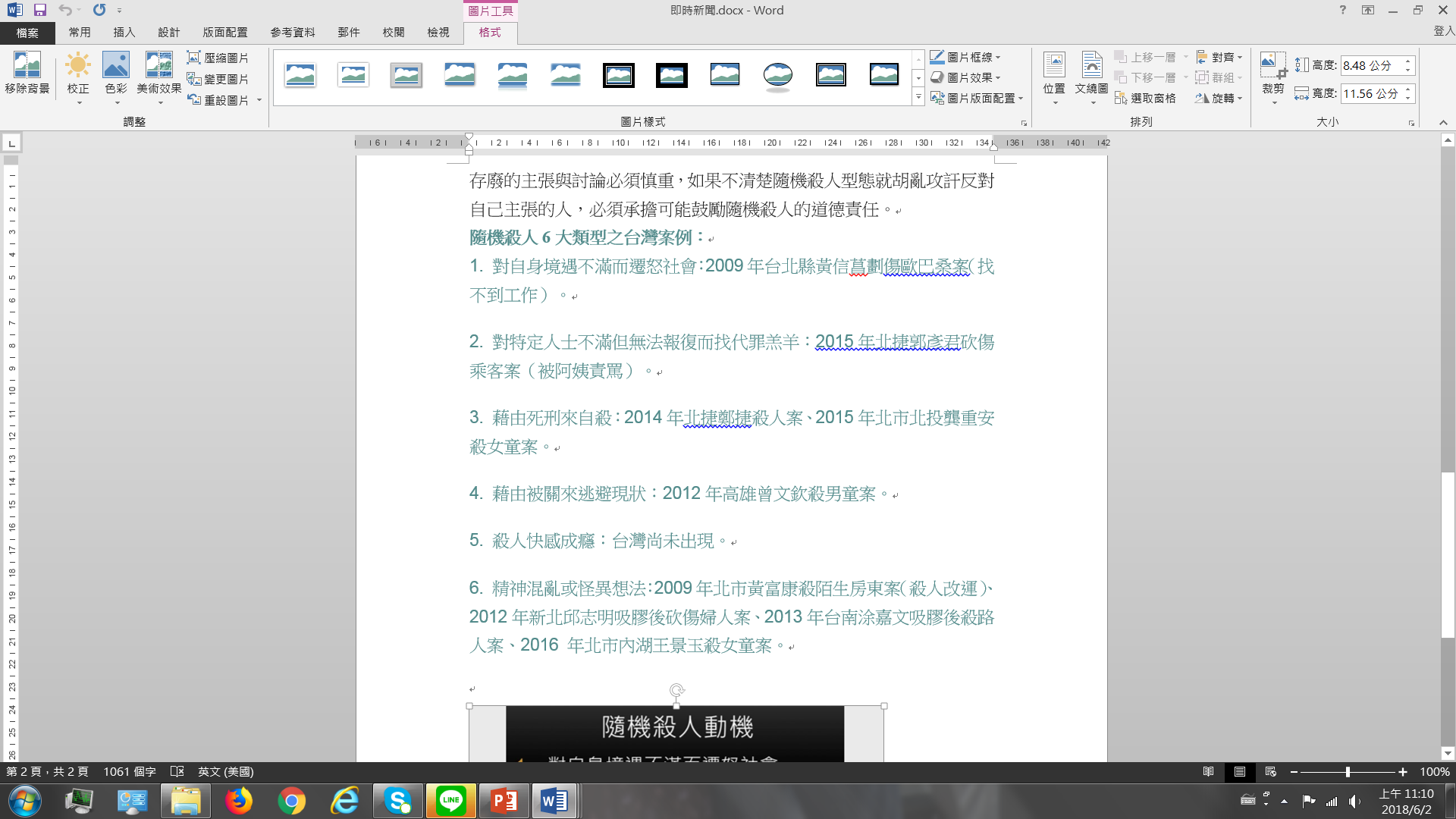 開放的校園
開放的校園
開放的校園
開放的校園
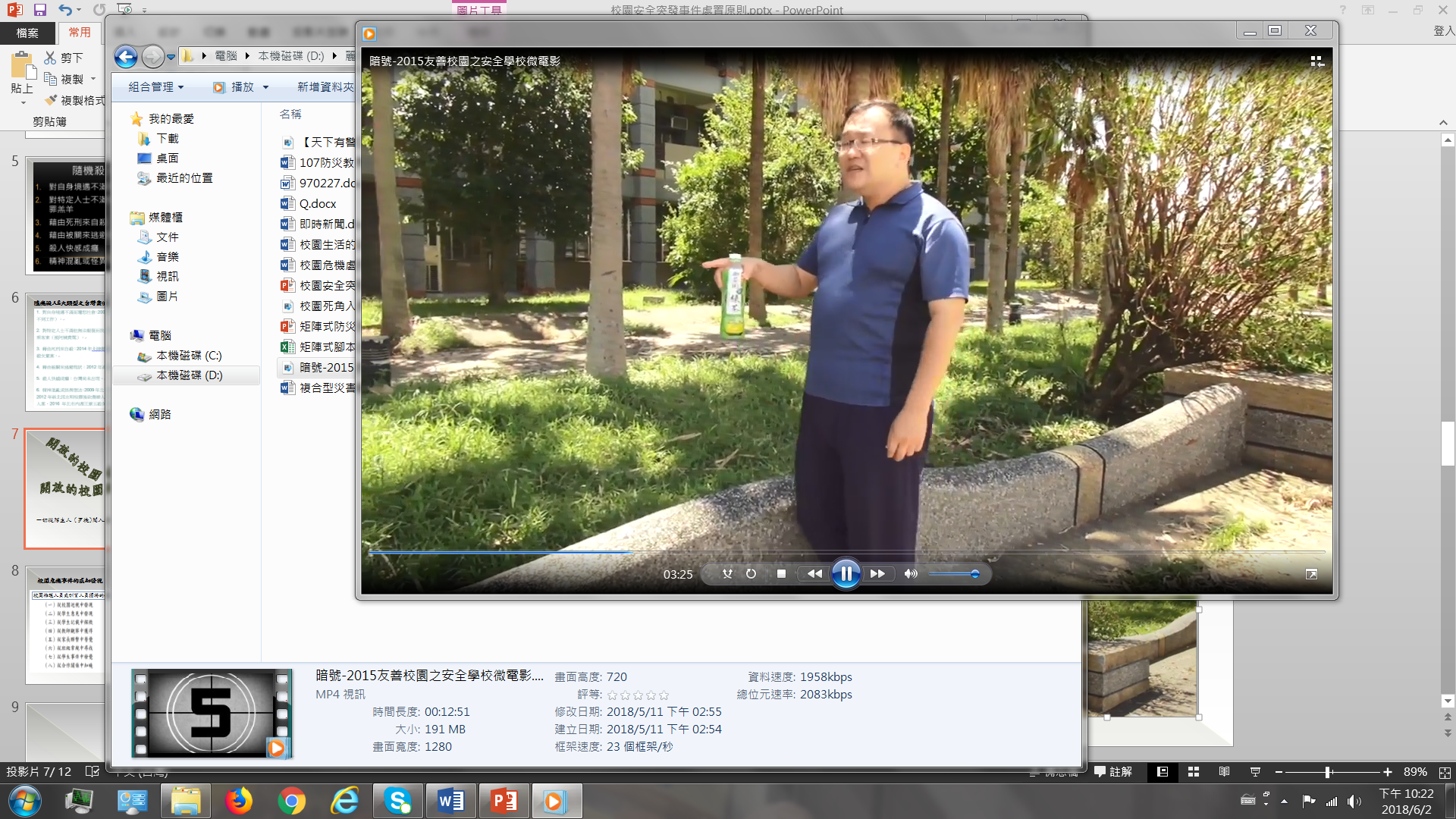 一切從陌生人（歹徒)闖入校園開始
․外人進入校園學校老師該怎麼處理？
․學生看到陌生人進入校園該怎麼做？
訪客識別證—落實校園登記制
通報
監視器—了解歹徒現在位置
暗號—做好防護措施
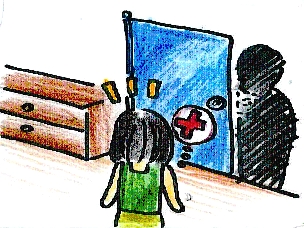 校園人為災害狀況緊急應變處理
歹徒入侵校園綁架學生
一、首重對師生人身安全之保護，避免造成傷亡。
二、確認訊息後立即向110報案、通報教育局、教育部校
    安中心。
三、通知校長、導師、主任，啟動緊急應變小組，並連絡
    家長。
四、隔離脅持區域，劃出危險範圍，嚴禁人員進出。
五、以先期了解及控制現場狀況為主，穩定歹徒情緒，直
    至警方人員到場，再配合其相關作為。
狀況處理
【第一階段─接獲報告時】
一、簡要詢問通報者：
(一)被脅持學生為何人（年級、科、班）?目前身處何地?
    事發概要及目前狀況?
(二)歹徒是否當場提出訴求，是否有自殘、傷人之顧慮?
(三)詢問是否已有其他傷者，現況如何？
二、通知全校師生進入安全區域（如教室)，進行校園安
    全巡查。
三、啟動緊急應變機制，緊急應變中心除必要留值人員外，
    餘立即趕赴現場協助。
四、立即向110報案並通報教育局、教育部校安中心。
五、如有傷者，須同時通報救護車立即送醫。
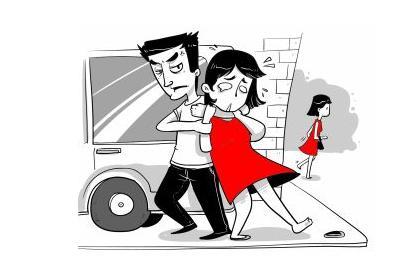 狀況處理
【第二階段─現場處理】
一、學校人員趕赴現場，並封鎖校內通往校外各通道。
二、發現歹徒時，即與其對話儘量安撫其情緒，拖延時
    間等待警方抵達，確保學生安全。
三、疏導其他同學勿接近歹徒所在位置。
四、派員巡視學校週邊，並觀察現場附近有無其他可疑
    人員，蒐集相關線索資訊供警方偵辦。
五、指揮官綜理全般狀況並對外發言
六、瞭解學生背景資料並與家長聯繫。
狀況處理
【第三階段─後續處理】
一、配合警方管制，嚴禁無關人員接近。
二、瞭解警方處理進度、情形，隨時向教育局彙報。
三、獲救學生轉介輔導室實施個別心理輔導。
四、對於間接涉入學生實施團體輔導或個別輔導。
五、持續與受害學生、家長連繫，瞭解其近況，表達關懷。
六、召開檢討會，瞭解歹徒進入校園方式及校園管理疏漏
    之處，並陳報教育部校安中心，防範類似案發生。
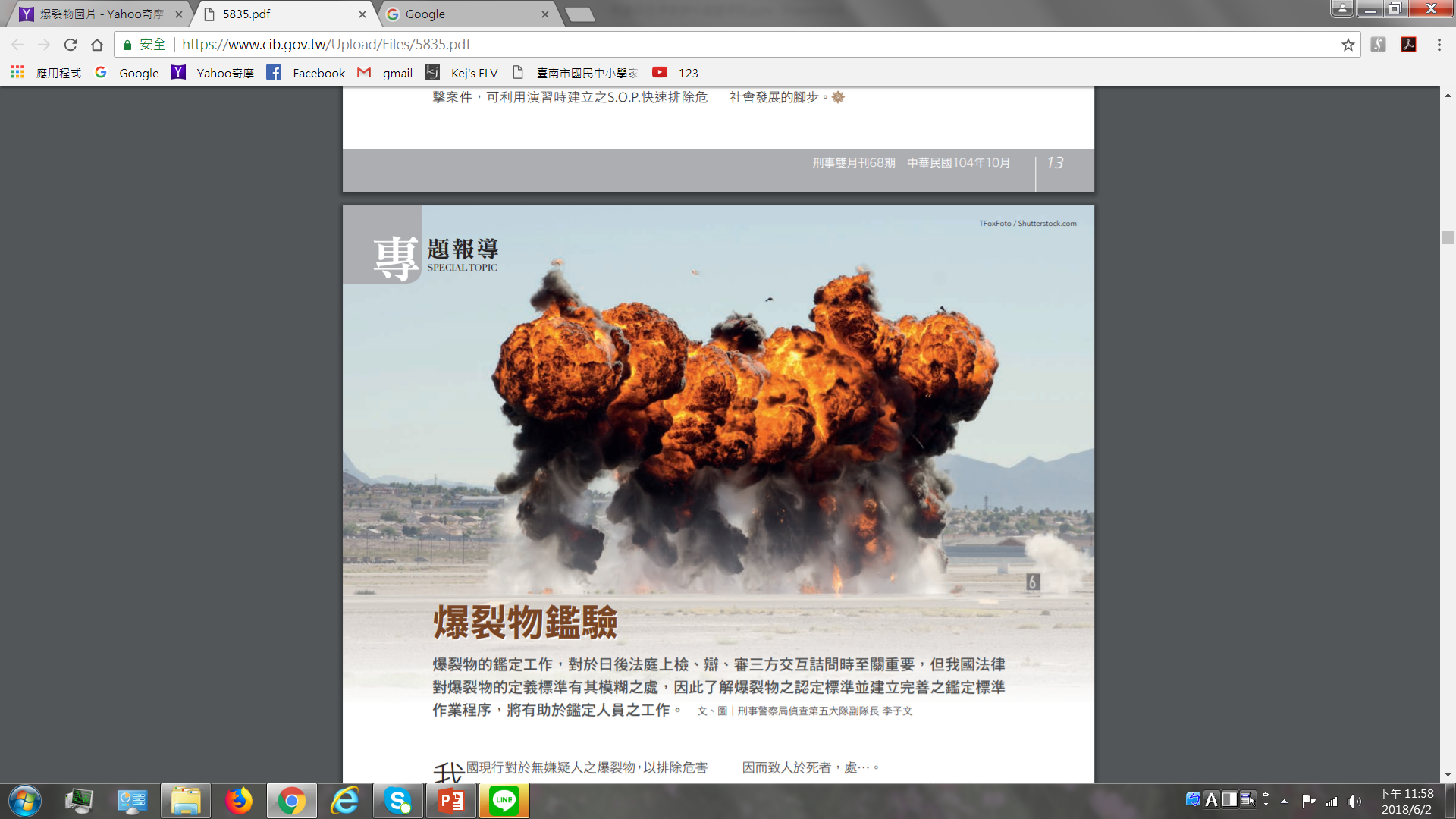 爆裂物恐嚇事件
事件特徵與注意事項：
一、炸（詐）彈恐嚇事件，對師生心理情緒及校園安寧均會
    產生鉅大影響，甚至造成重大傷亡。因此，處理時需秉
    持「寧可信其有」的態度，並以師生安全為最優先考量。
二、發現可疑爆裂物，需以平和方式，勸導人員遠離現場，
    設置警戒線，封鎖現場，避免產生驚恐狀況。並把握距
    離愈遠，安全愈高的疏散原則。
三、可疑爆裂物處理，需由警方專業防爆處理人員負責，餘
    任何人均不可以手、竹竿、水注或其他工具碰觸可疑爆
    裂物。
 四、接獲炸彈恐嚇電話時，若有擴音設備，應即開啟，以利
     其他同仁向警方報案或錄音，與歹徒對話時，儘可能拖
     延通話時間，記錄通話內容，辨識對方之性別、口音、年齡及電話之背景聲音等，並好言相勸，請其自動排除危害。
狀況處理：
【第一階段─接獲報告時】

一、立即校長報告，啟動緊急應變小組，同時向警方報案，
    請防爆小組前來處理。
二、校安中心留值一人，作業管制組全體人員立即趕至現
    場協助處理。
三、通報教育局及教育部校安中心。
【第二階段─現場處理】

一、由指揮官指揮，避難引導組引導現場師生立即離開現場，
    現場出口准出不准進。
二、如在室內將所有門窗打開以減輕爆震威力，關閉電源、火
    源，並將可移動之油源搬離，防止引發火災。
三、於爆裂物放置處設置第一道封鎖線，並派員警戒，防止有
    人企圖移動或接近可疑爆裂物。
四、協請總務處，於週邊建立第二道封鎖線、第三道封鎖線。
六、敏銳觀察現場附近有無可疑人員，蒐集相關線索資訊供
    警方偵辦。
七、耐心等待警方人員抵達，再將現場交由警方處理。
八、警方抵達後第一道封鎖線內，由警方接管，第二、三道
    封鎖線，則由校安中心、總務處等持續管制，直至狀況
    解除為止。
九、緊急應變小組指派發言人統一對外發言。
【第三階段─後續處理】

一、協助警方調閱校門口及相關位置之監視影帶並要求
 師生如發現與本案相關之可疑人、事、物，均要立
 即向校安中心反映。
二、警方防爆小組移爆裂物後，召開緊急應變小組會議，
    決定學校是否繼續上課，並向教育局及教育部校安
    中心通報。
三、緊急應變小組應考量運用校內各種媒體、網路，對
    外說明學校對此事件之處理情形。
四、請教師對學生作心理輔導，運用機會教育加強學生
    對可疑爆裂物之認識與防處要領。
校園緊急事件發生後之處理流程
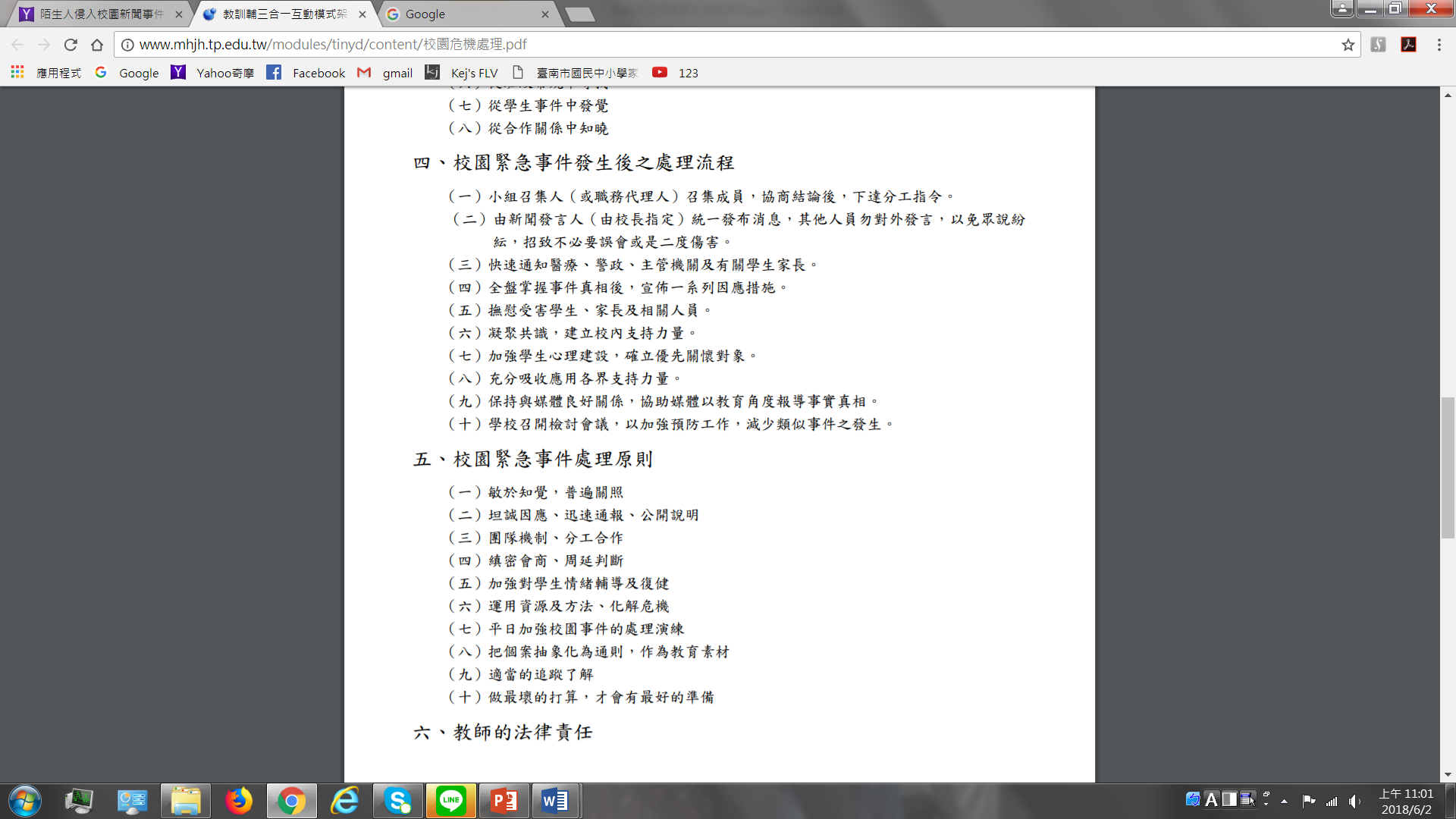 學校自我檢視
＊大門管制人員進出是否落實？
＊校園課間巡查是否落實？
＊校園危險熱點是否加強巡視？
＊早到校或晚離校學生安全照顧是否落實？
＊學校與轄區派出所、社區志工、巡守隊有合作？
＊是否熟悉校園安全事件通報與處置流程？
校園緊急事件之處理
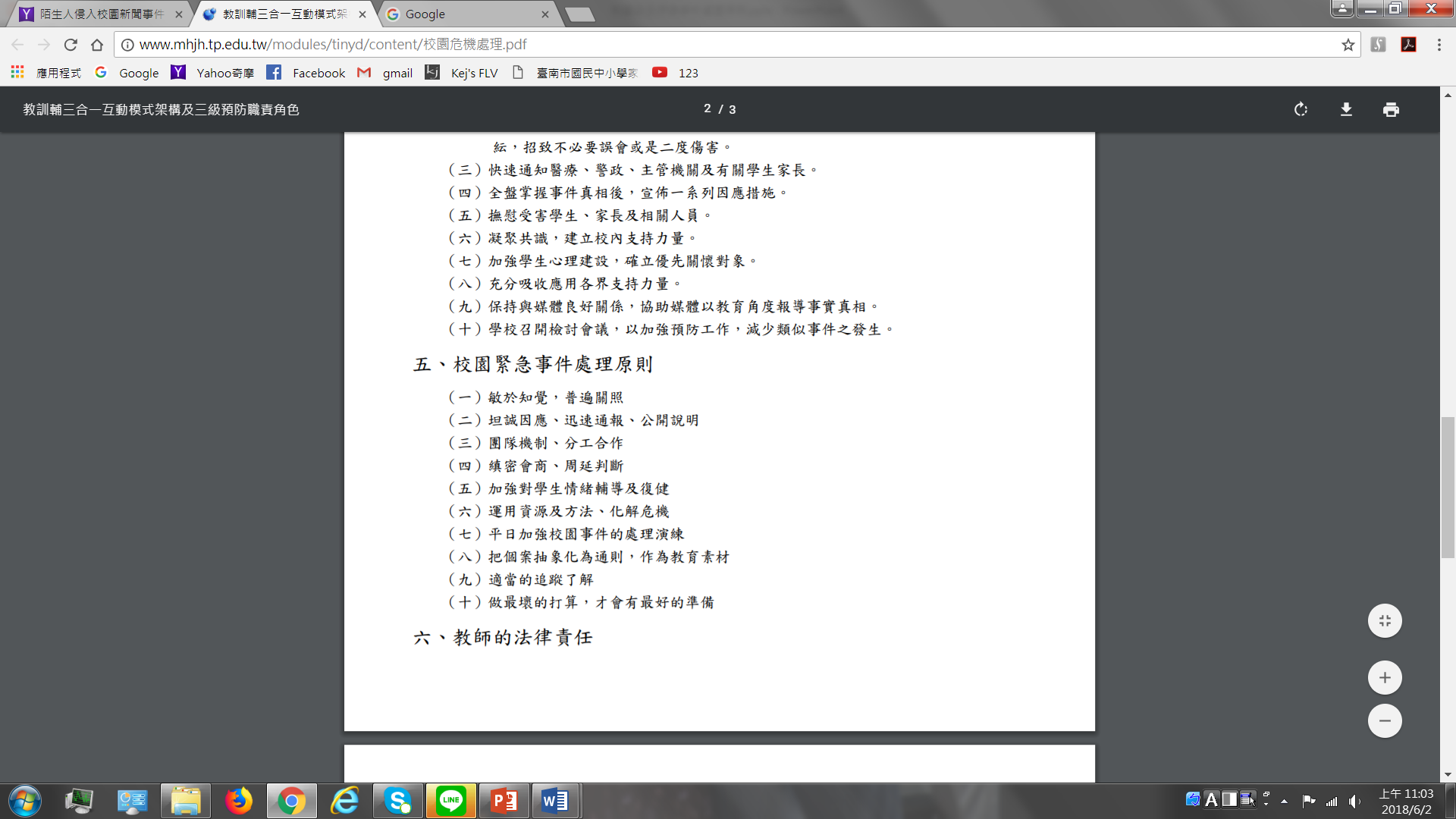 在面對危險的時候，
首先要學會保護自己的生命，

「一 要迅速離開現場，
  二 高聲呼救，
  三 尋找機會報警」。
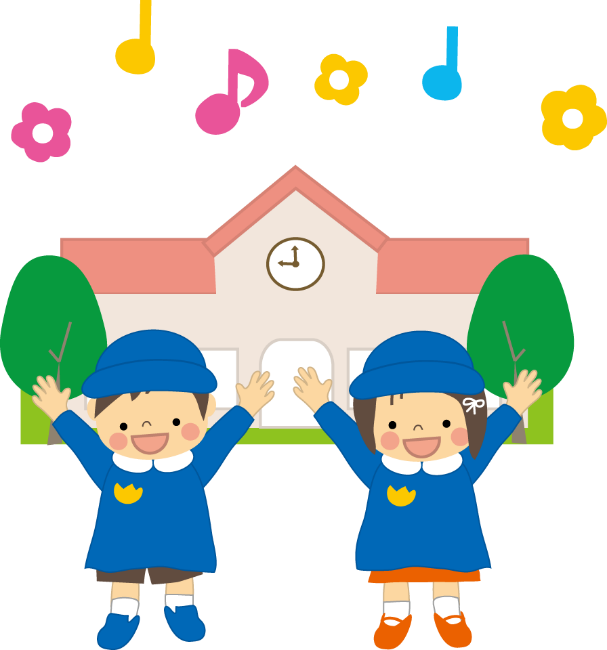 謝謝聆聽  敬請指教